" Experiences from Adapted Vocational Training of youth with special needs - prior to entering labour market"
1
Nils H. Berge, Managing director
Tuesday, June 03, 2014
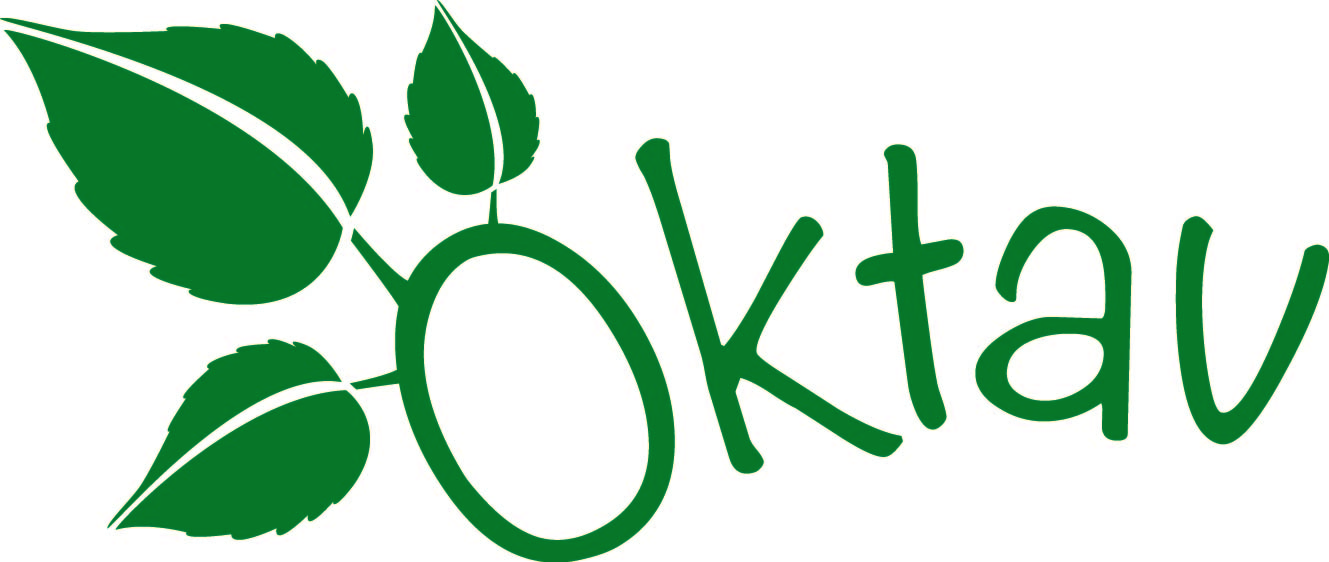 OKTAV – translation:
Office of adapted vocational training Vestfold

Homepage: www.oktav.no
E-mail: nils@oktav.no
Introducing the term
Training Candidate
3
Nils H. Berge, Managing director
Tuesday, June 03, 2014
CharacteristicsTraining Candidate
Age: 16 to 24 years old
Right to secondary school
Wishes apprenticeship
Possible future job -  
Ordinary job 
Adapted job 
Combination 
1:5 function (1 supervisor: 5 training candidates)
Close follow-up
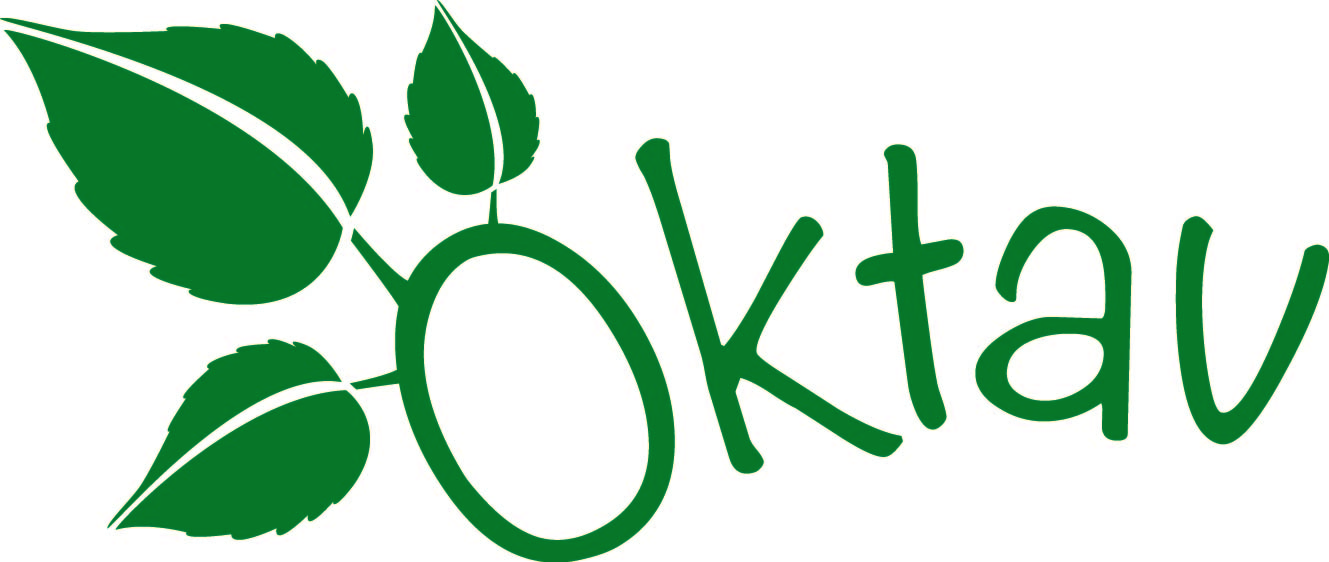 4
Nils H. Berge, Managing director
Tuesday, June 03, 2014
Areas of challenge:
Retardation
Develeopment disorder
Psychiatry
Substance abuse problems
Social/emotional challenges 
ADHD/ADD, 
Learning disabilities, 
Many without diagnosis
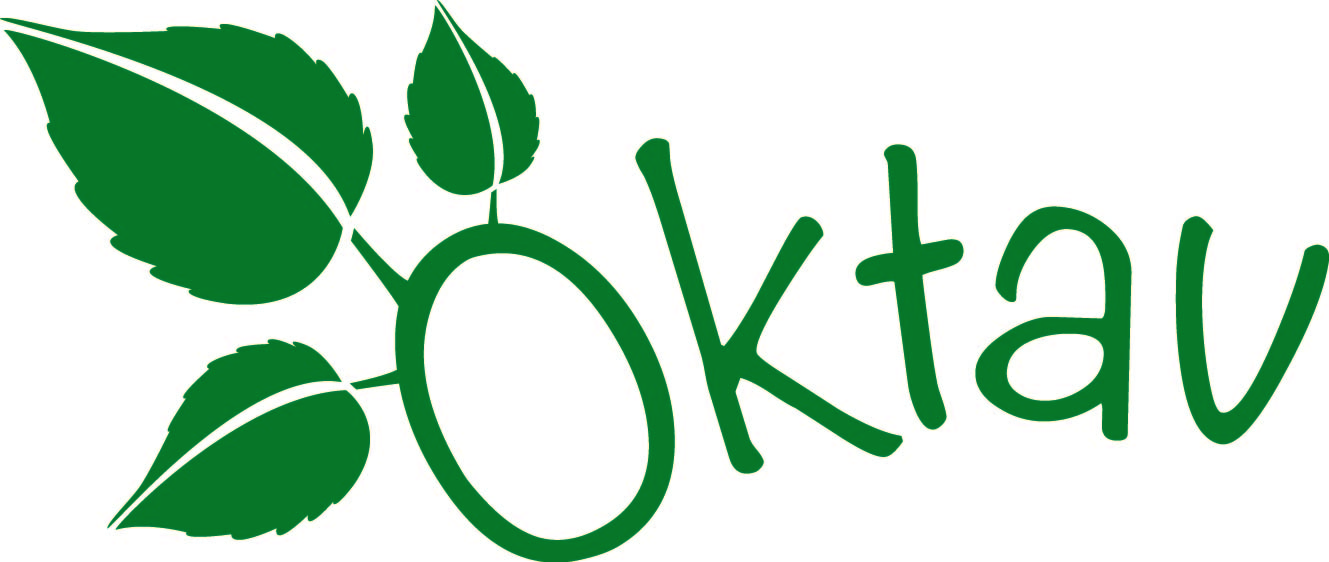 5
Nils H. Berge, Managing director
Tuesday, June 03, 2014
Training Candidate«Apprentice Light»
Obtains a certificate of specific competence with fewer topics/goals than a fully tradesman certificate demands.
The certificate of competence may be a base for a full tradesmans licence. (carpenter, cook, gardener etc)
Some will be able, with assistance,  to find ordinary jobs
Some will find their place in work-sites with adapted work.
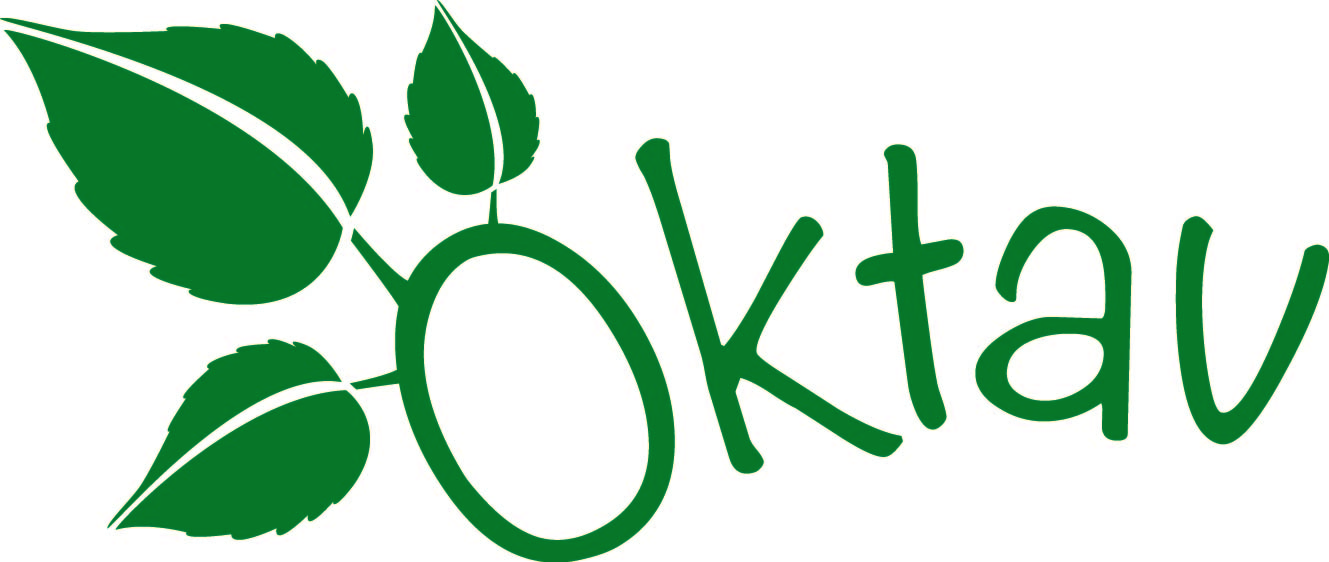 Nils H. Berge, Managing director
Tuesday, June 03, 2014
6
Foundation
Our «Adapted Vocational Apprenticeship» is based in the Norwegain legislation: «every youth has a right to 3 years free secondary education (high school)».
This may be defined as 2 years school + 2 years vocation training leading up to certificate of skilled worker.
Or… 4 years of vocational on-the-job training
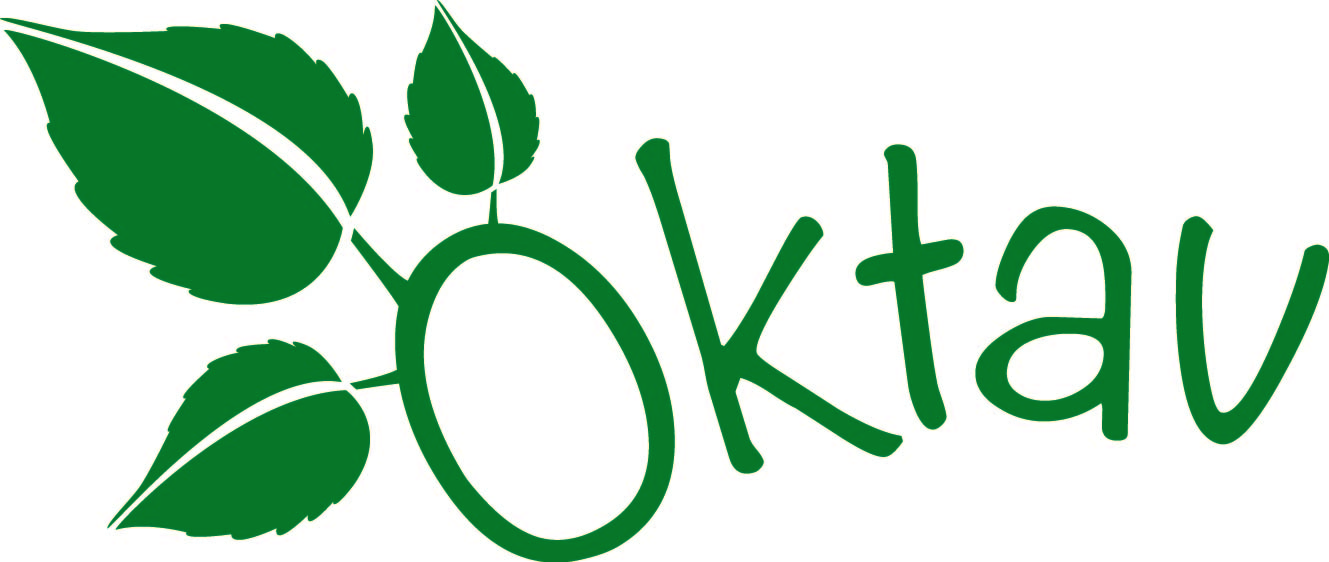 7
Nils H. Berge, Managing director
Tuesday, June 03, 2014
OKTAV
Youth with special need of adaptation to function in a job, will prior to job, need facilitating the training.
Normal working arenas (carpentry, kitchens, warehouses etc) will be able to transfer their trade to ordinary apprentices – but they do not have the skills to handle youth with special needs of facilitation/adaptation.
BUT WE DO ! (the Rehabilitation Enterprices)
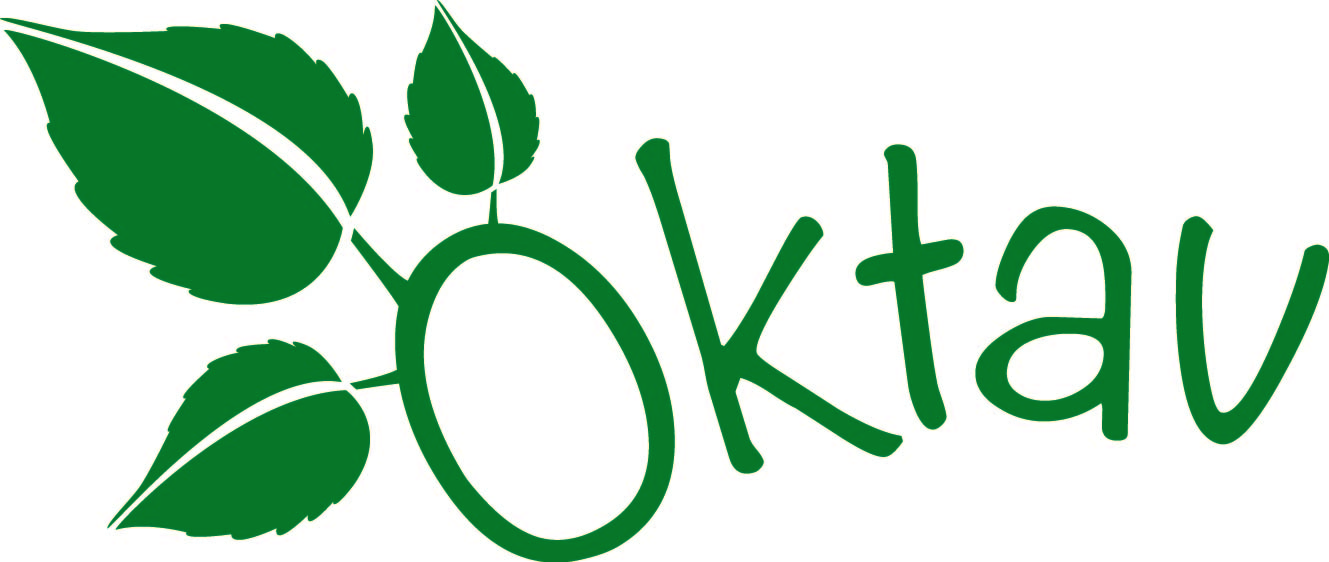 8
Nils H. Berge, Managing director
Tuesday, June 03, 2014
Experiences
School may not always be the right arena for learning a trade
Workplaces dominated in number by grown-ups, may have positive effect.
Close follow-up in learning practical skills pays off
Decrease: 
Fall-out from school (quitters)  
Number of youth entering disability pension 
Increase: 
Quality of life – 
proudness – 
self-esteem
The «What-have-You-done-with-my-son»  story
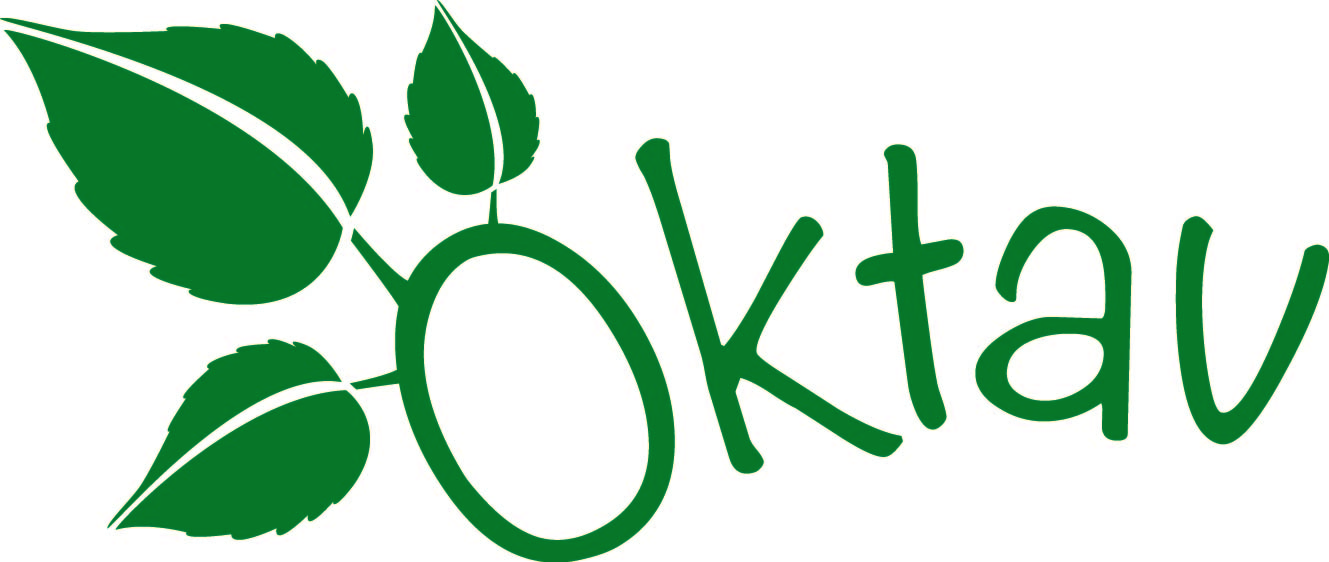 9
Nils H. Berge, Managing director
Tuesday, June 03, 2014